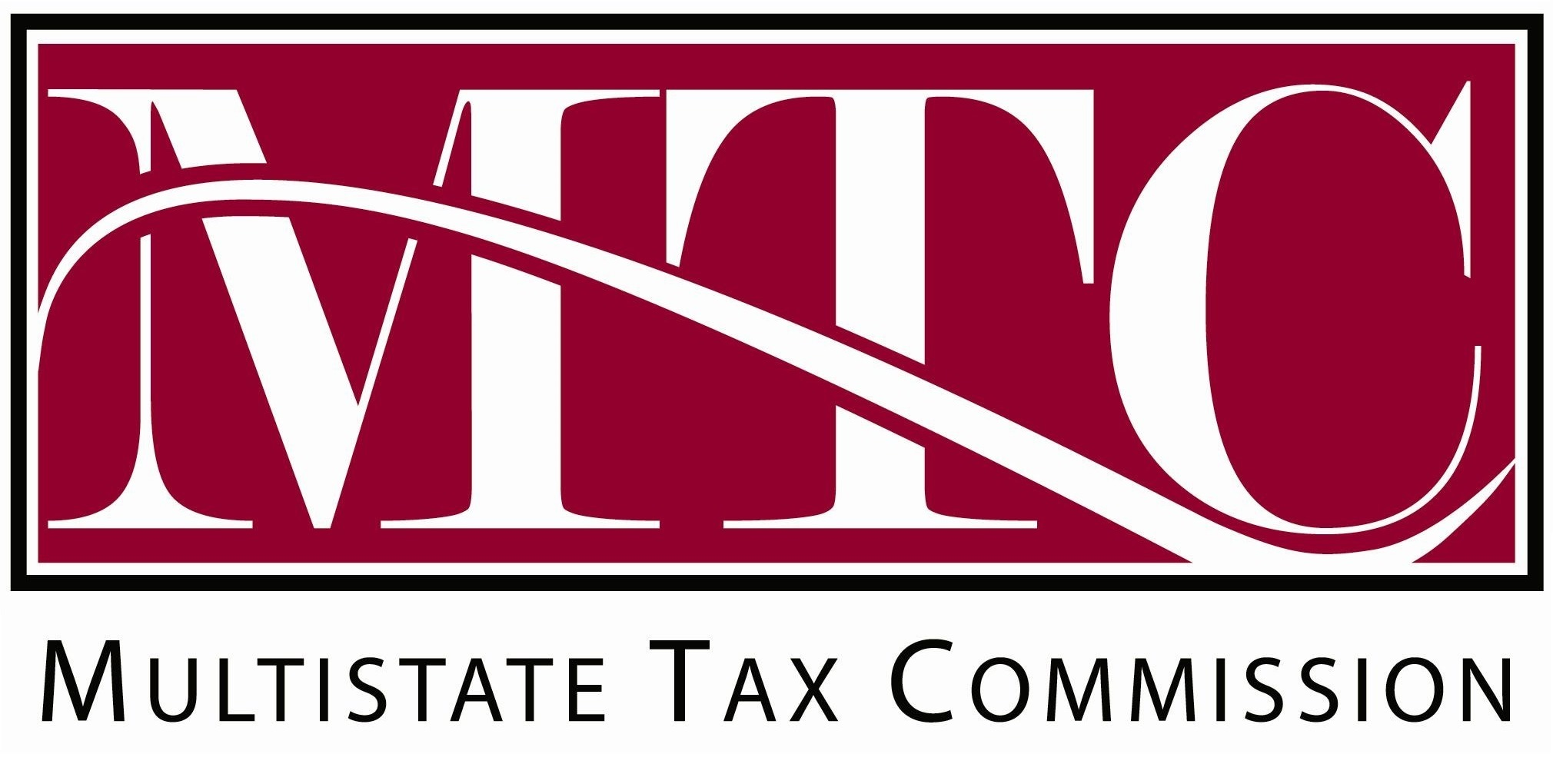 Taxation of Partnerships Uniformity Project
MTC Staff status Report to the Uniformity Committee
August 2, 2022
Overview
May 2021 – Work Group Formed – Meeting Bi-Weekly
November 2021 – Detailed Issue Outline Completed
April 2022 – White Paper on Investment Partnerships
July 2022 –Draft Model on Investment Partnerships(Awaiting additional comments.)
July 2022 –Completed Basic Training for State Tax Administrators
Now –Discussion of Next Steps
Work of the last year.
Project Approach
Identify and generally describe a comprehensive list of potential issues. 
Note the important relationships between those issues. 
Select a particular issue and develop generally recommended practices or positions.
Repeat step 3 until all major issues have been addressed and reconcile any differences.
Agree on overall set of recommended practices/ positions for all issues.
Begin creating draft models, etc., to carry out the recommended practices/positions.
The project work group has outlined a general approach to the project.
Investment Partnership Issue
The majority of states have an specific rule for the sourcing of income from certain types of partnerships that are primarily engaged in investment activities.
While states may have a different basis for these rules—they follow from the principle that partnership income retains its character—as if it were earned directly—as it flows through and is taxed to the partners.
So if investment income that would be sourced to residence if earned directly will be sourced to residence if earned through a partnership.
White paper and outline.
Model – Income from Investment Partnerships
Model works as a safe-harbor sourcing rule – sourcing to residence
Would apply only when all three of the following are true:
The nonresident partners (individuals and taxable trusts and estates) meet certain requirements
The partnership meets certain requirements 
The income meets certain requirements

Waiting on comments from the ABA and AICPA
Latest version of the model is available on the MTC website on the project page
Possible Next Steps
The issue outline divided issues into 5 main subgroups –
Jurisdiction and nexus
Tax base – operating income
Sourcing of operating income
Sourcing of gain (loss) from sale of a partnership interest
Administration and enforcement
Review of the detailed issue outline.
Detailed Issue Outline
Jurisdiction and nexus issues – 
Jurisdiction to require reporting where partner is resident but partnership has no other presence in the state
Nexus over tax-paying partners, especially where –
Partner is passive, minority partner
Partner is an indirect partner (through a tiered structure)
Detailed Issue Outline
Tax Base – Operating Income
Federal conformity and how state-level adjustments are made
Conformity implications –
State treatment and sourcing of guaranteed payments
Special allocations and implications for sourcing generally
Treatment of built-in (pre-contribution) gain/loss
Income shifting using partnership structures
Application of federal anti-abuse rules where the effect is on state rather than federal taxes
Detailed Issue Outline
Sourcing of Partnership Income
Differences between corporate and individual partners
Effect of tiered partnership structures on sourcing
Application of constitutional and general principles to partnership sourcing alternatives
Different sourcing methods – use of partnership and partner information
Differences in types of partnerships
Differences in types of partners (passive vs active, etc.)
Differences in character of partnership items
Differences in the way partnership items are allocated
Credits for taxes paid – individual partners
Detailed Issue Outline
Taxation of Gain (Loss) from Sale of Partnership Interest
Nexus issues 
Over taxpayer
Over interest
Application of unitary business or other constitutional principles
Sourcing methods – if not to residence of selling partner
Detailed Issue Outline
Administration and Enforcement
Information reporting
Withholding
Composite and entity-level taxes
Results of Work Group Survey
Clarifying that the state has nexus/jurisdiction over partnerships and their nonresident partners.
Addressing potential abusive tax planning that might be done through partnerships.
Developing basic rules for how to source partnership income including income from complex partnership structures. 
Creating a rule for sourcing of gains from the sale of partnership interests.
PTE taxes and their use or issues that they may create.
Proposed Next Steps
Starting with the sourcing area –
Develop one or more examples to illustrate the issues
Explore the use of tax-preparation software or other means to “run the numbers”
Determine if the use of examples will facilitate the work of developing practices or positions
Report back to the project work group mid-to-late September
May also have a “live” session to wrap up training course and address questions
As recently presented to the work group.
The End
Questions or Discussion